Metadata driven monitoring of electronic data capture: the Ethiopian experience
New Techniques and Technologies for Statistics 2019

Brussels  11 - 15 March 2019


M. Bruno, G. Drovandi, P. Giacomi, M. Grassia - Istat
A. Whitesell, J. Handley - Census Bureau
Outline
The Italian support to the 4th Ethiopian Population and Housing Census
Metadata driven monitoring of electronic data capture: 
 CSPro 7 data collection process (strengths & weaknesses)
 Dashboard to monitor field operations
 Data collection architecture
 Cspro2sql
 Dashboard
Metadata driven monitoring of electronic data capture –  NTTS 2019
2
The Italian support to the 4th Ethiopian Population and Housing Census - 1
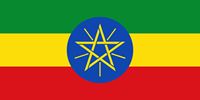 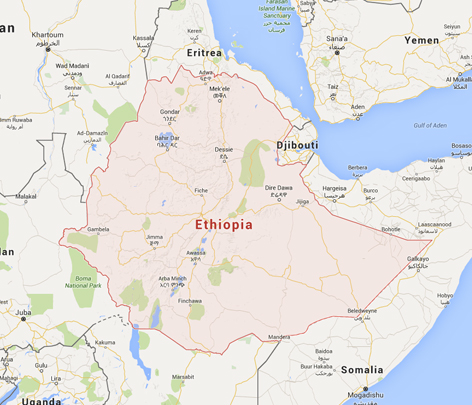 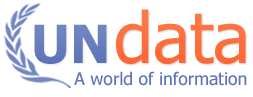 Metadata driven monitoring of electronic data capture –  NTTS 2019
3
[Speaker Notes: Modernization Programme
 
Since the second half of 2014 Istat has implemented its internal Modernisation Programme, in accordance with both some actions supported by UNECE - High-level Group on the Modernisation of Official Statistics and the European Statistical System commitment to Vision 2020

Istat’s Modernisation Programme was officially  approved by the Governing Board on January 28th, 2016 

Modernization Programme: objectives

The main objectives of the modernization programme are to enrich the supply and quality of the information produced, while improving the effectiveness and efficiency of overall activity. This goal means being aware that the statistics released have to meet the needs of an ever-changing society and the new requests for information, bearing in mind that Istat is producer, researcher and guarantor of the quality of official statistics, besides playing a guiding role for a proper and competent use of statistics.
This objective will be achieved in compliance with a series of constraints and conditions, some of which may be considered as intermediate objectives. For example, information has to be produced and disseminated without any additional costs and charges for respondents. Moreover, at a time of great attention to the use of public resources, it is necessary to avoid that Istat’s operational expenses may result in additional burdens for the State budget.

Summarizing:

The modernization aims to:

- enrich the supply and quality of statistical information and services
- encourage the development and exploitation of methodological, technological, and organisational innovation- To increase and    reorient the skills of human resources 
- reduce respondent burdens
- further improve the efficiency and quality of production processes, while taking into account budget constraints]
The Italian support to the 4th Ethiopian Population and Housing Census - 2
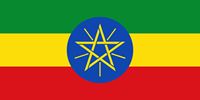 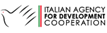 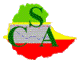 Metadata driven monitoring of electronic data capture –  NTTS 2019
4
[Speaker Notes: Modernization Programme
 
Since the second half of 2014 Istat has implemented its internal Modernisation Programme, in accordance with both some actions supported by UNECE - High-level Group on the Modernisation of Official Statistics and the European Statistical System commitment to Vision 2020

Istat’s Modernisation Programme was officially  approved by the Governing Board on January 28th, 2016 

Modernization Programme: objectives

The main objectives of the modernization programme are to enrich the supply and quality of the information produced, while improving the effectiveness and efficiency of overall activity. This goal means being aware that the statistics released have to meet the needs of an ever-changing society and the new requests for information, bearing in mind that Istat is producer, researcher and guarantor of the quality of official statistics, besides playing a guiding role for a proper and competent use of statistics.
This objective will be achieved in compliance with a series of constraints and conditions, some of which may be considered as intermediate objectives. For example, information has to be produced and disseminated without any additional costs and charges for respondents. Moreover, at a time of great attention to the use of public resources, it is necessary to avoid that Istat’s operational expenses may result in additional burdens for the State budget.

Summarizing:

The modernization aims to:

- enrich the supply and quality of statistical information and services
- encourage the development and exploitation of methodological, technological, and organisational innovation- To increase and    reorient the skills of human resources 
- reduce respondent burdens
- further improve the efficiency and quality of production processes, while taking into account budget constraints]
The Italian support to the 4th Ethiopian Population and Housing Census - 3
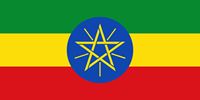 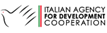 Metadata driven monitoring of electronic data capture –  NTTS 2019
5
[Speaker Notes: Modernization Programme
 
Since the second half of 2014 Istat has implemented its internal Modernisation Programme, in accordance with both some actions supported by UNECE - High-level Group on the Modernisation of Official Statistics and the European Statistical System commitment to Vision 2020

Istat’s Modernisation Programme was officially  approved by the Governing Board on January 28th, 2016 

Modernization Programme: objectives

The main objectives of the modernization programme are to enrich the supply and quality of the information produced, while improving the effectiveness and efficiency of overall activity. This goal means being aware that the statistics released have to meet the needs of an ever-changing society and the new requests for information, bearing in mind that Istat is producer, researcher and guarantor of the quality of official statistics, besides playing a guiding role for a proper and competent use of statistics.
This objective will be achieved in compliance with a series of constraints and conditions, some of which may be considered as intermediate objectives. For example, information has to be produced and disseminated without any additional costs and charges for respondents. Moreover, at a time of great attention to the use of public resources, it is necessary to avoid that Istat’s operational expenses may result in additional burdens for the State budget.

Summarizing:

The modernization aims to:

- enrich the supply and quality of statistical information and services
- encourage the development and exploitation of methodological, technological, and organisational innovation- To increase and    reorient the skills of human resources 
- reduce respondent burdens
- further improve the efficiency and quality of production processes, while taking into account budget constraints]
Data collection process:
CSPro 7 & Dashboard
Metadata driven monitoring of electronic data capture –  NTTS 2019
6
[Speaker Notes: Modernization Programme
 
Since the second half of 2014 Istat has implemented its internal Modernisation Programme, in accordance with both some actions supported by UNECE - High-level Group on the Modernisation of Official Statistics and the European Statistical System commitment to Vision 2020

Istat’s Modernisation Programme was officially  approved by the Governing Board on January 28th, 2016 

Modernization Programme: objectives

The main objectives of the modernization programme are to enrich the supply and quality of the information produced, while improving the effectiveness and efficiency of overall activity. This goal means being aware that the statistics released have to meet the needs of an ever-changing society and the new requests for information, bearing in mind that Istat is producer, researcher and guarantor of the quality of official statistics, besides playing a guiding role for a proper and competent use of statistics.
This objective will be achieved in compliance with a series of constraints and conditions, some of which may be considered as intermediate objectives. For example, information has to be produced and disseminated without any additional costs and charges for respondents. Moreover, at a time of great attention to the use of public resources, it is necessary to avoid that Istat’s operational expenses may result in additional burdens for the State budget.

Summarizing:

The modernization aims to:

- enrich the supply and quality of statistical information and services
- encourage the development and exploitation of methodological, technological, and organisational innovation- To increase and    reorient the skills of human resources 
- reduce respondent burdens
- further improve the efficiency and quality of production processes, while taking into account budget constraints]
Census data collection process - CSPro 7
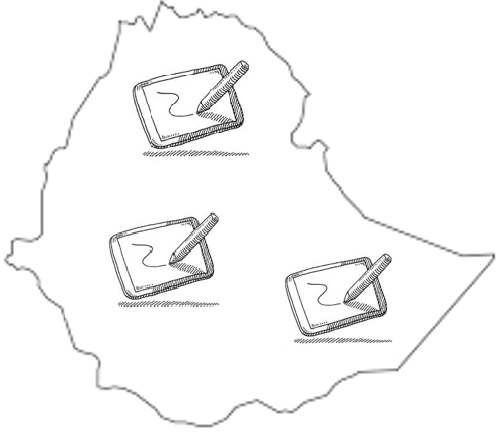 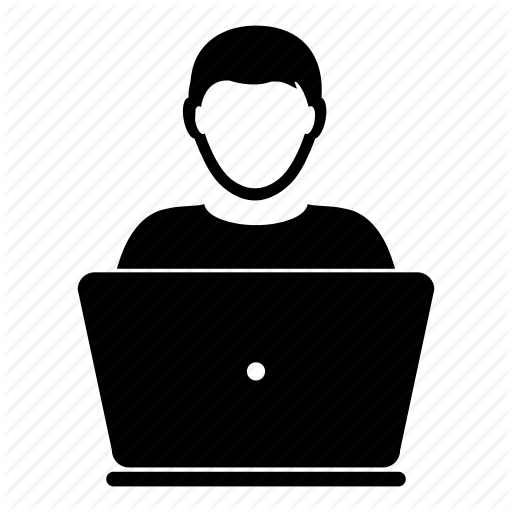 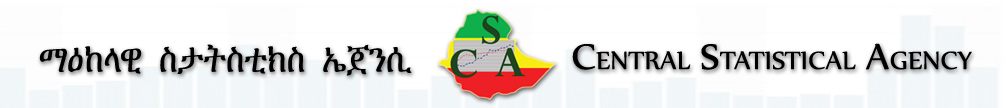 CSEntry
Supervisor
CSEntry
CSEntry
CSPro 7 (Census Bureau)
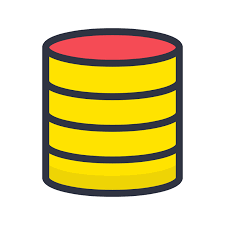 CSWEB
Metadata driven monitoring of electronic data capture –  NTTS 2019
7
Census data collection process - CSPro 7
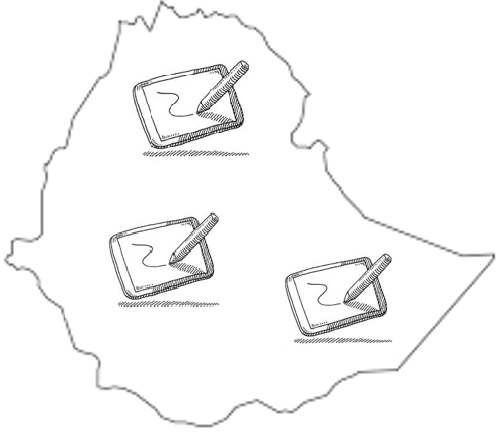 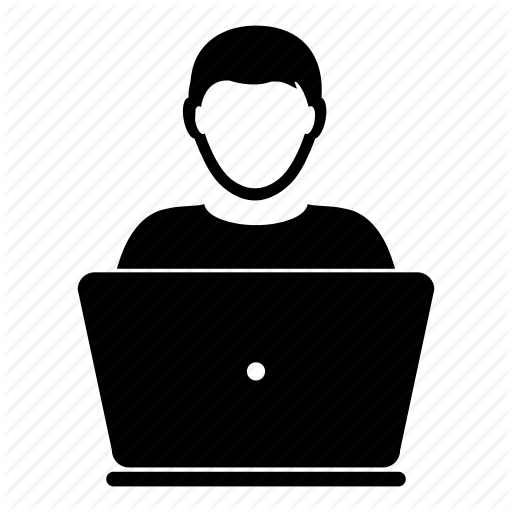 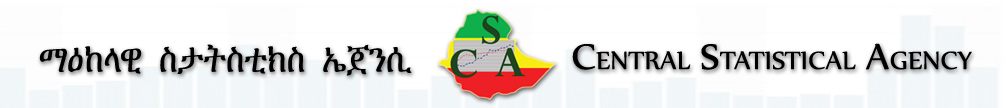 CSEntry
Supervisor
CSEntry
CSEntry
CSPro 7 (Census Bureau)
Strenghts:
 metadata driven
 used in several countries
 no coding needed 
 no licence fees
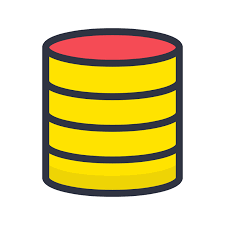 CSWEB
Metadata driven monitoring of electronic data capture –  NTTS 2019
8
Census data collection process - CSPro 7
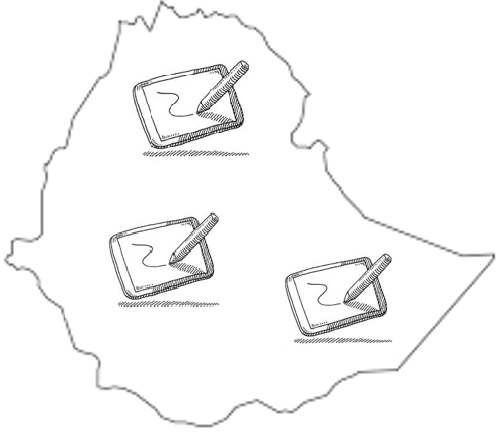 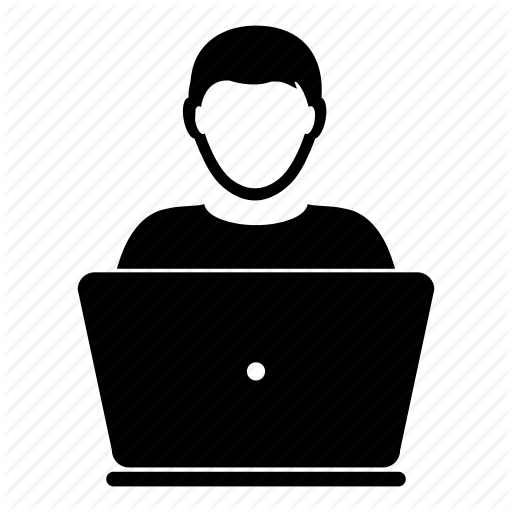 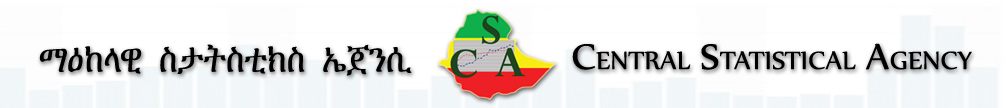 CSEntry
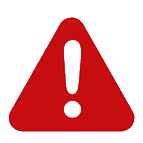 Supervisor
CSEntry
CSEntry
CSPro 7 (Census Bureau)
Weakness:
 microdata is stored in plain text files
 difficult to monitor fieldwork activities
 …
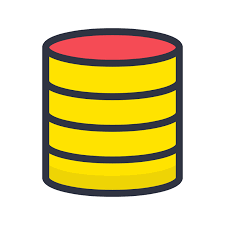 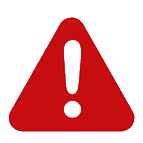 CSWEB
Metadata driven monitoring of electronic data capture –  NTTS 2019
9
Census data collection process - CSPro 7
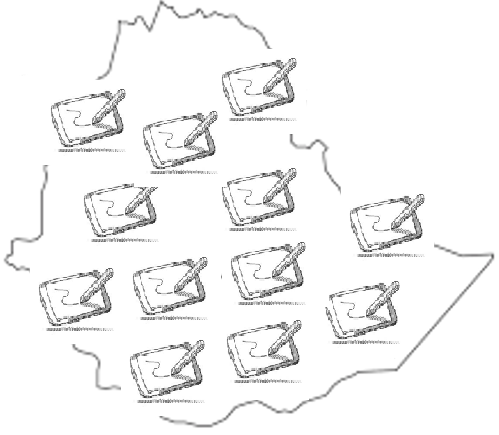 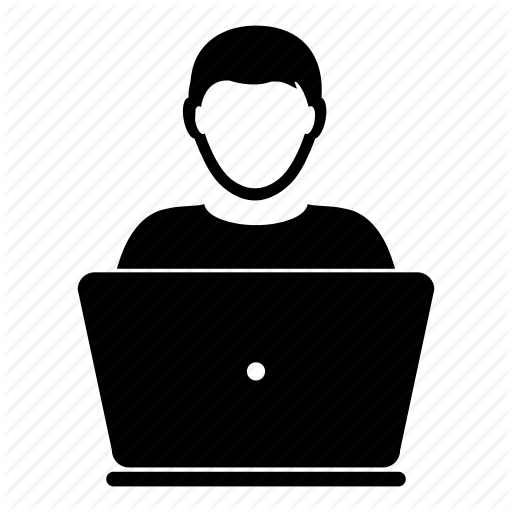 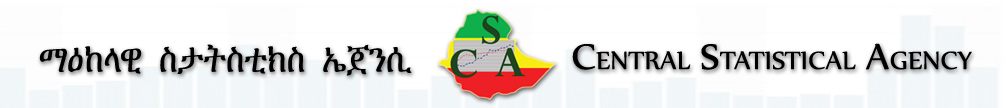 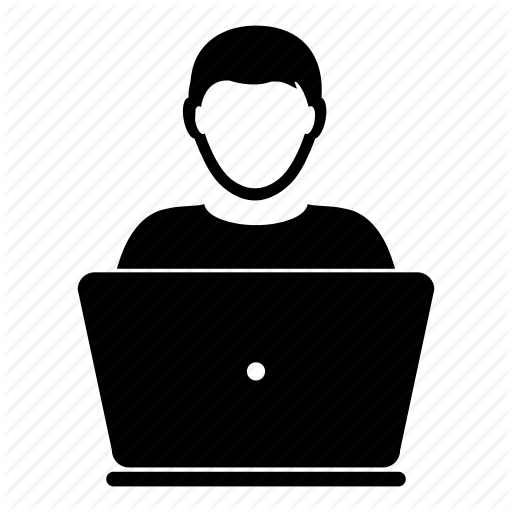 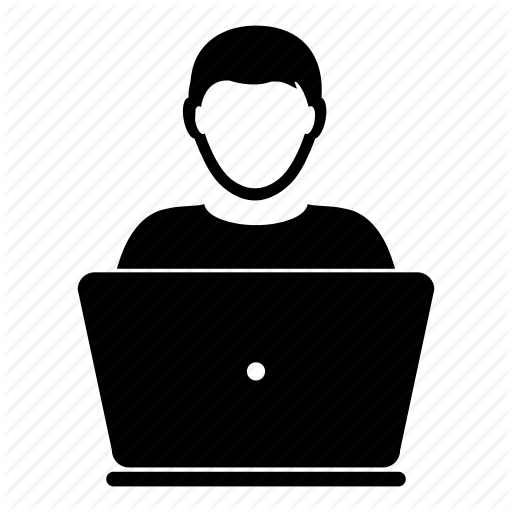 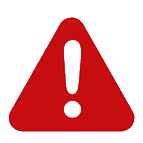 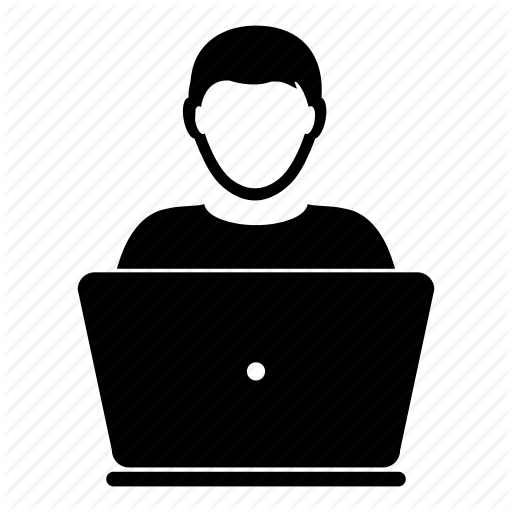 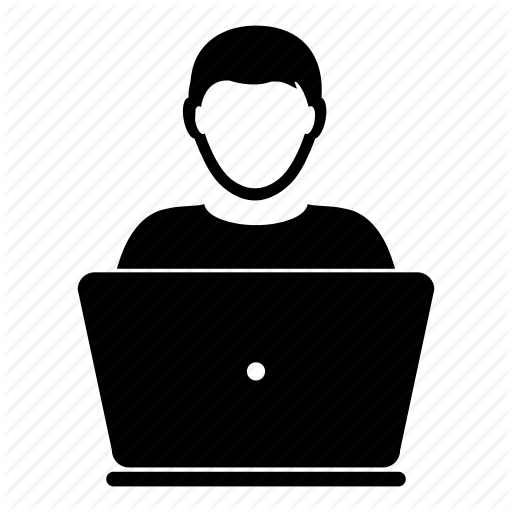 CSPro 7 (Census Bureau)
Weakness:
 microdata is stored in plain text files
 difficult to monitor fieldwork activities
 …
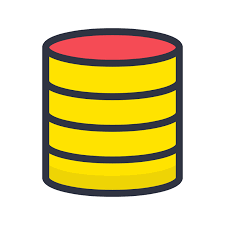 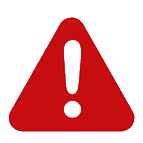 CSWEB
Metadata driven monitoring of electronic data capture –  NTTS 2019
10
Census data collection process - CSPro 7
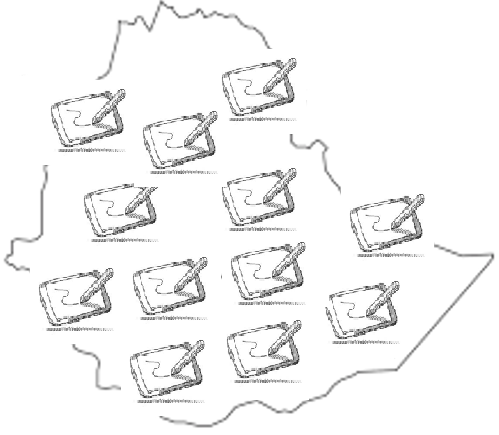 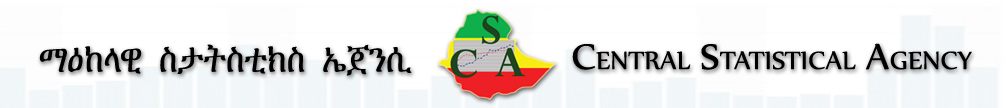 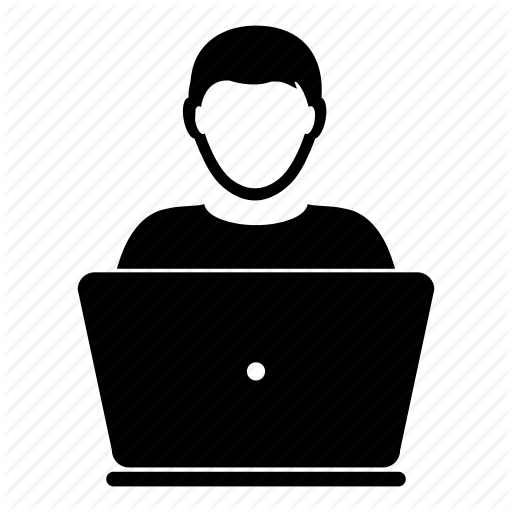 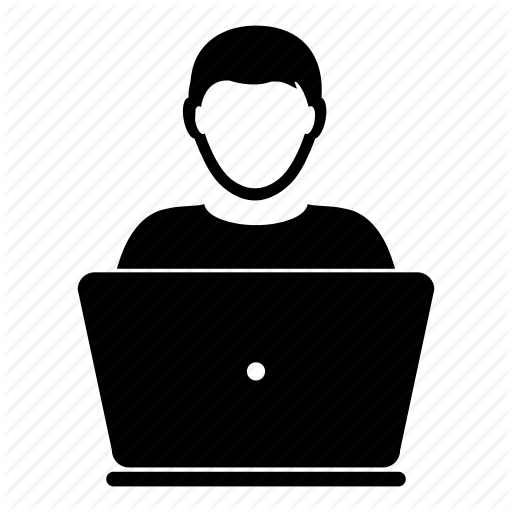 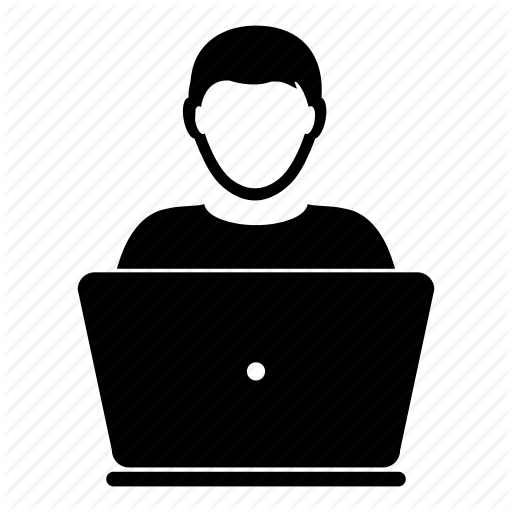 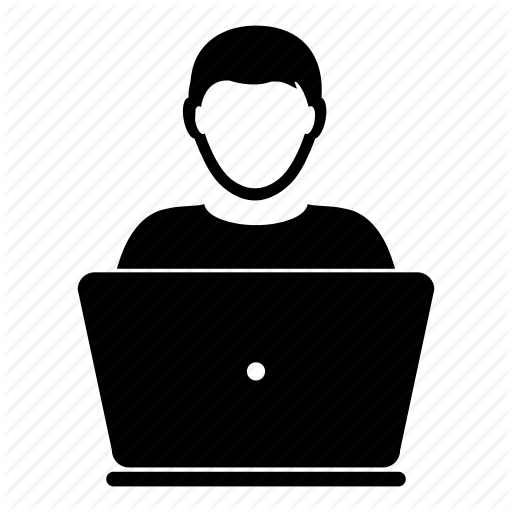 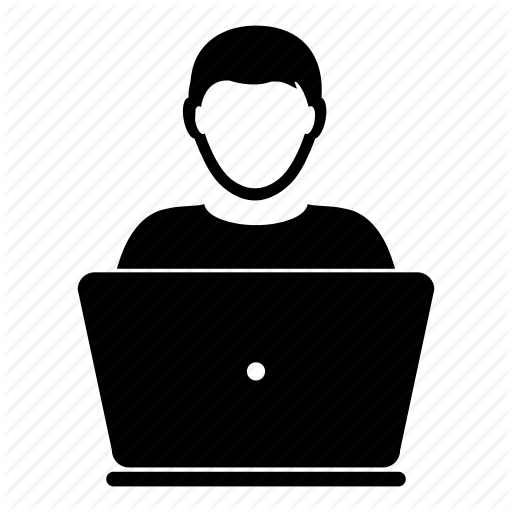 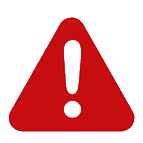 CSPro 7 (Census Bureau)
Weakness:
 microdata is stored in plain text files
 difficult to monitor fieldwork activities
 …
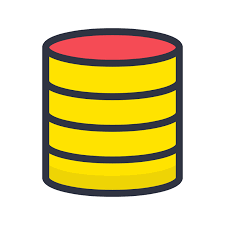 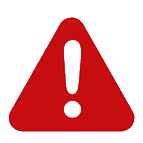 CSWEB
Metadata driven monitoring of electronic data capture –  NTTS 2019
11
Census data collection process
We want to address the following questions:
How to make field operations smoother? 
How to increase quality of survey data?
We need to move microdata to a relational database and 
a  dashboard to monitor fieldwork activities
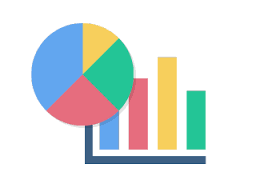 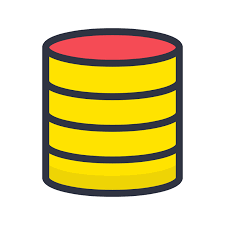 MONITOR
MICRO DATA
Metadata driven monitoring of electronic data capture –  NTTS 2019
12
Census data collection process - Dashboard
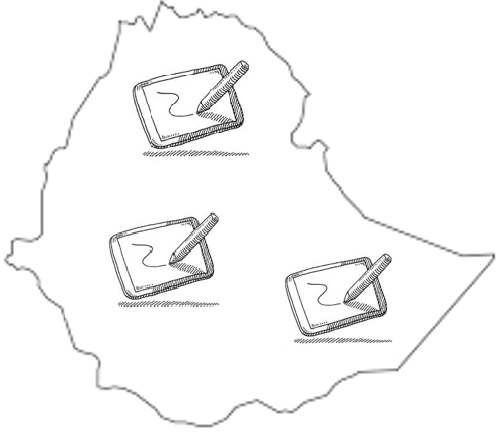 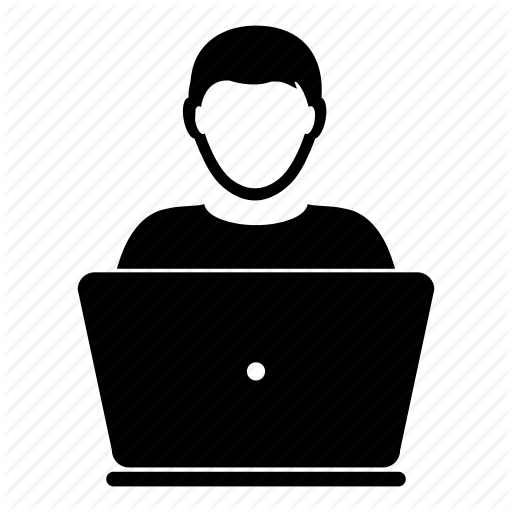 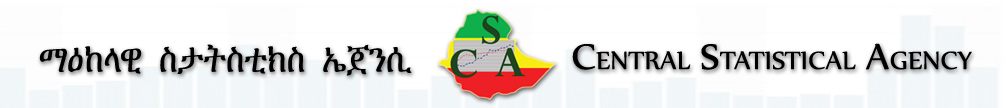 CSEntry
Supervisor
CSEntry
CSEntry
CSPro 7 (Census Bureau)
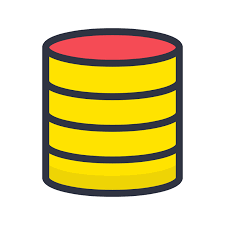 CSWEB
Metadata driven monitoring of electronic data capture –  NTTS 2019
13
Census data collection process - Dashboard
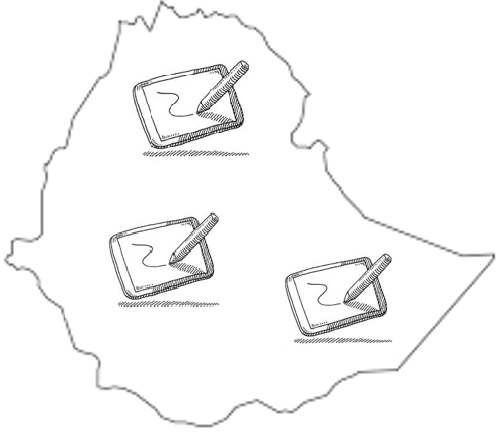 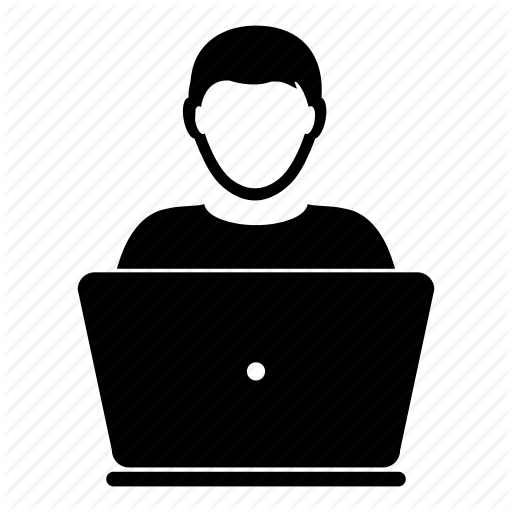 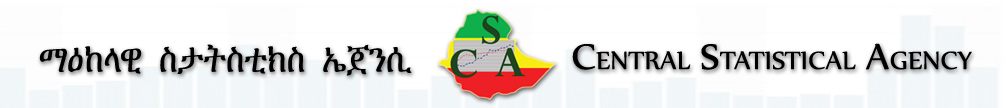 CSEntry
Supervisor
CSEntry
CSEntry
Dashboard (Istat)
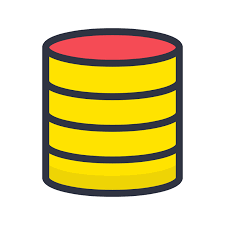 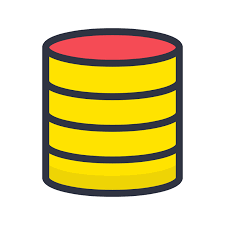 MICRO DATA
CSWEB
Metadata driven monitoring of electronic data capture –  NTTS 2019
14
Census data collection process - Dashboard
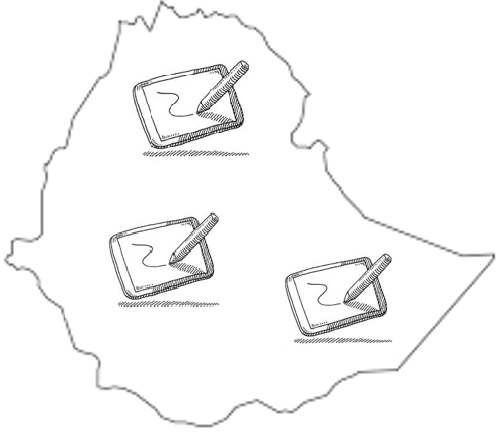 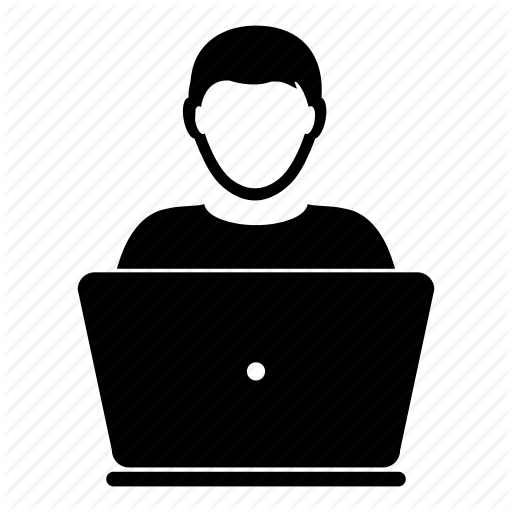 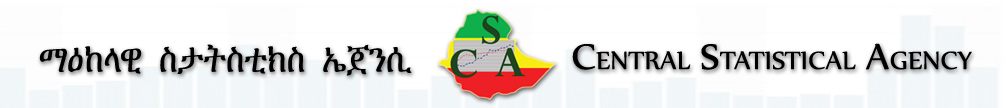 CSEntry
Supervisor
CSEntry
CSEntry
Dashboard (Istat)
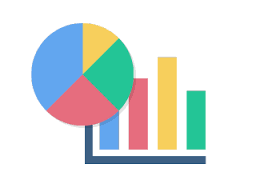 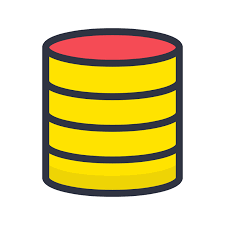 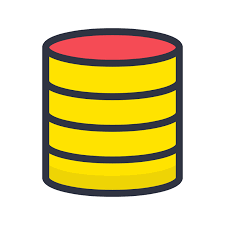 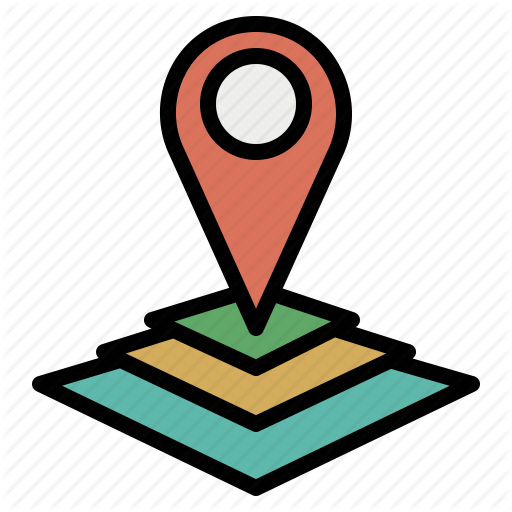 MICRO DATA
CSWEB
MONITOR
GIS DB
Metadata driven monitoring of electronic data capture –  NTTS 2019
15
Data architecture: data flow
STAGE 1
STAGE 2
STAGE 3
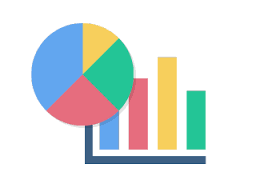 MONITOR
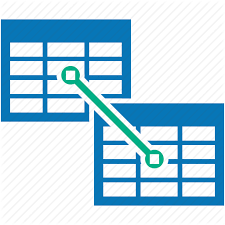 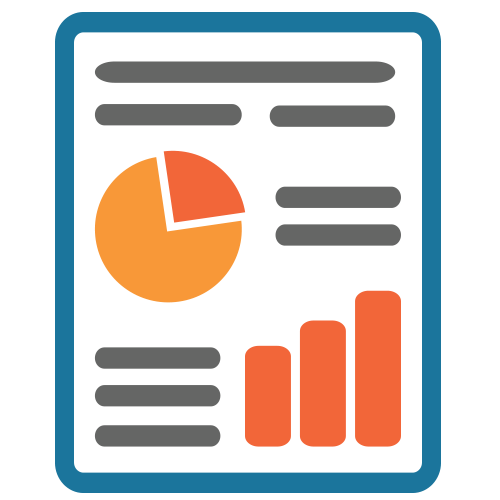 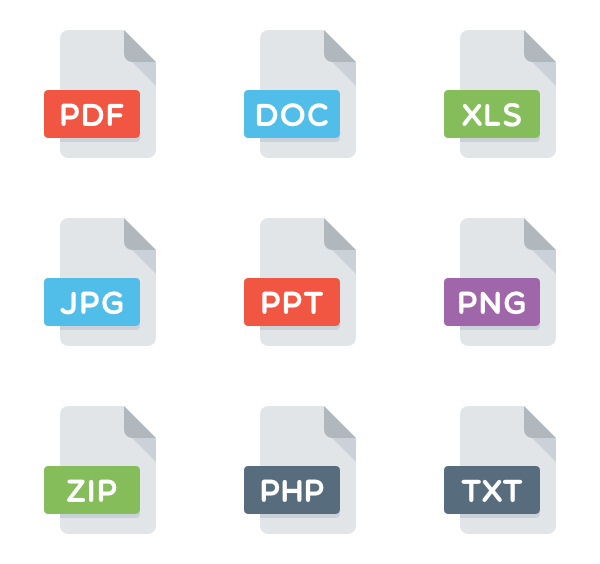 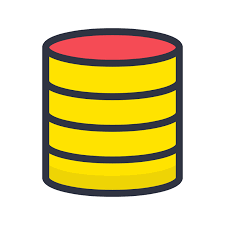 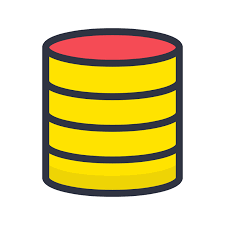 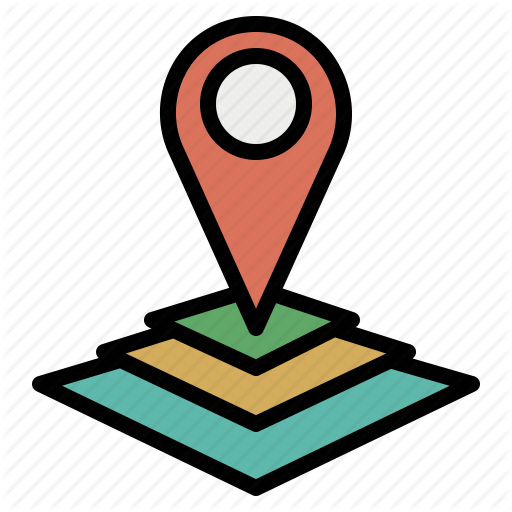 CSPro plain file
Report tables
Separated 
columns
MICRO DATA
CSWEB
GIS DB
Metadata driven monitoring of electronic data capture –  NTTS 2019
16
Data architecture: data flow
STAGE 1
STAGE 2
STAGE 3
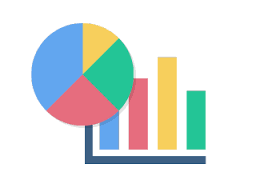 MONITOR
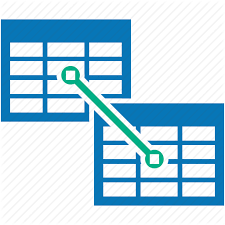 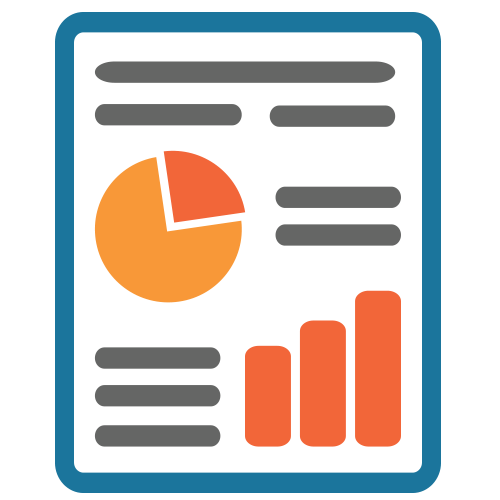 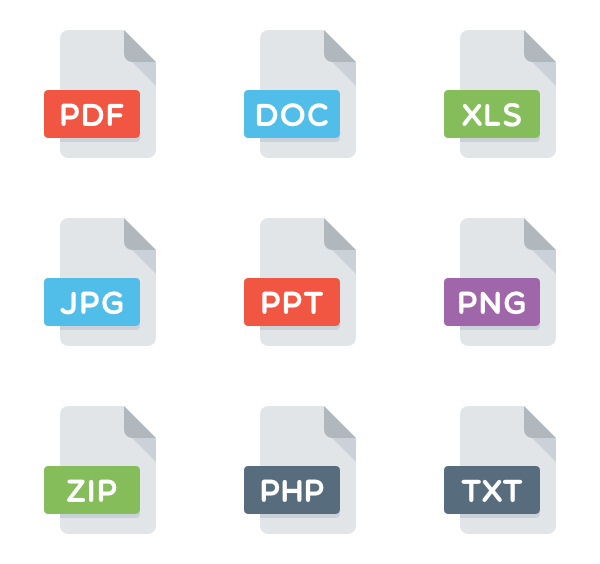 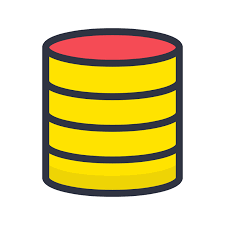 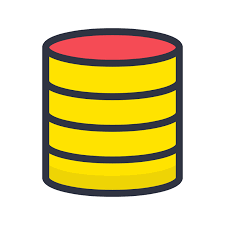 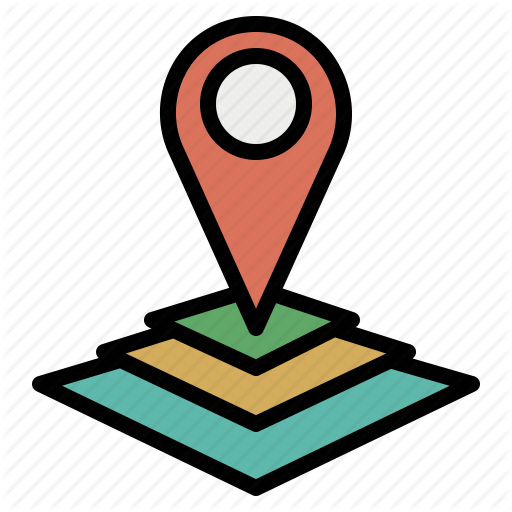 CSPro plain file
Report tables
Separated 
columns
MICRO DATA
CSWEB
GIS DB
Metadata driven monitoring of electronic data capture –  NTTS 2019
17
Data architecture: data flow
STAGE 1
STAGE 2
STAGE 3
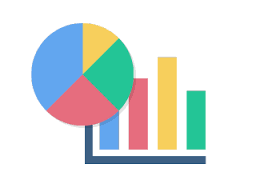 MONITOR
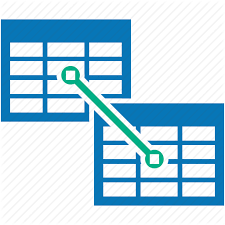 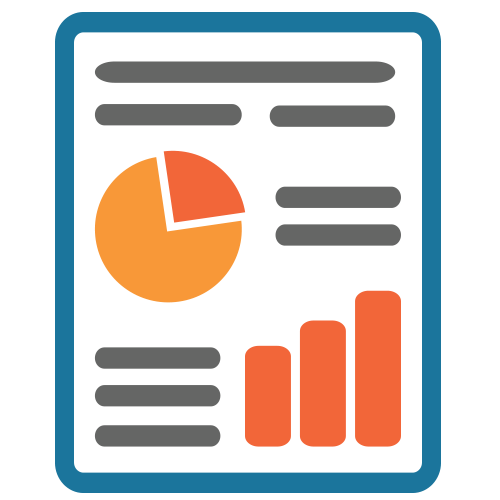 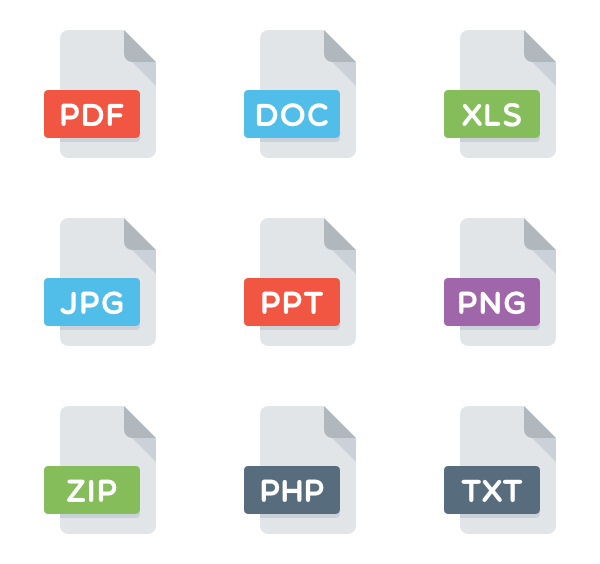 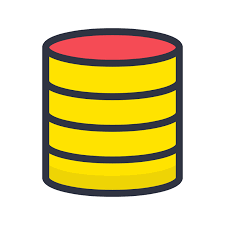 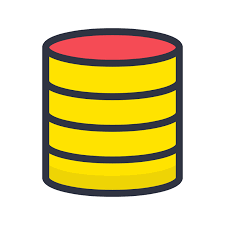 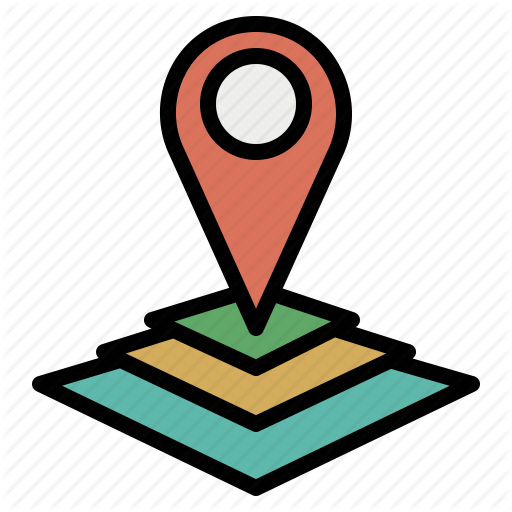 CSPro plain file
Report tables
Separated 
columns
MICRO DATA
CSWEB
GIS DB
Metadata driven monitoring of electronic data capture –  NTTS 2019
18
Data architecture: roles
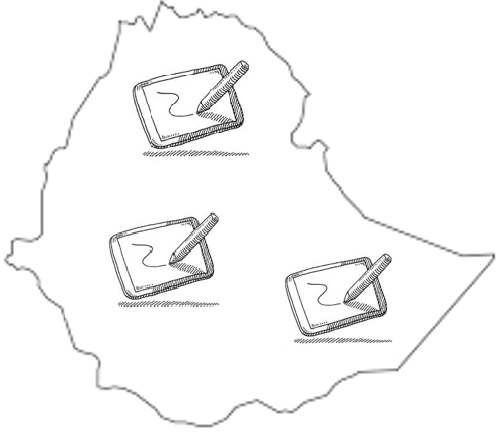 CSPro 7 
(Census Bureau)
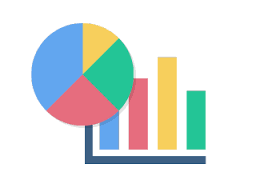 MONITOR
Dashboard (Istat)
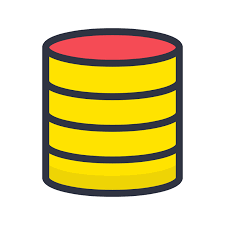 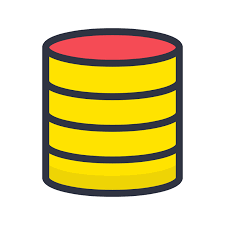 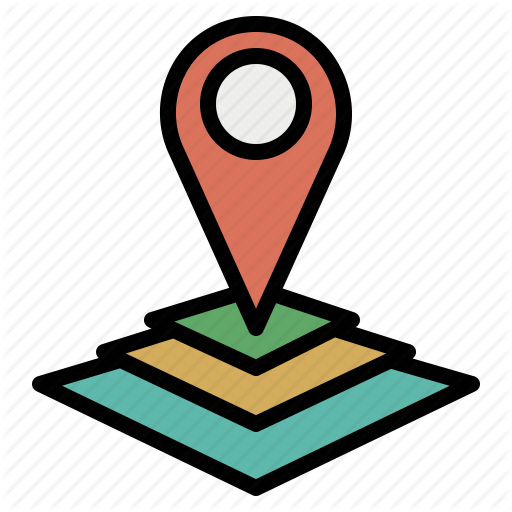 MICRO DATA
CSWEB
GIS DB
Metadata driven monitoring of electronic data capture –  NTTS 2019
19
Architectural components
In order to implement the data collection process described above you need:
CSPro data dictionary: the data dictionary contains all the questionnaire metadata (e.g. variables, classifications, relations between variables)
Cspro2sql: parsing the content of the data dictionary, cspro2sql generates the scripts to create the microdata database and to load microdata collected using CSPro
Dashboard: a web application implemented using open source Java frameworks. The dashboard displays the reports generated by cspro2sql
Metadata driven monitoring of electronic data capture –  NTTS 2019
20
Architectural components: cspro2sql
Cspro2sql: parsing the content of the data dictionary, cspro2sql generates the scripts to create the microdata database and to load microdata collected using CSPro
	https://github.com/mauroIstat/CSPro2Sql
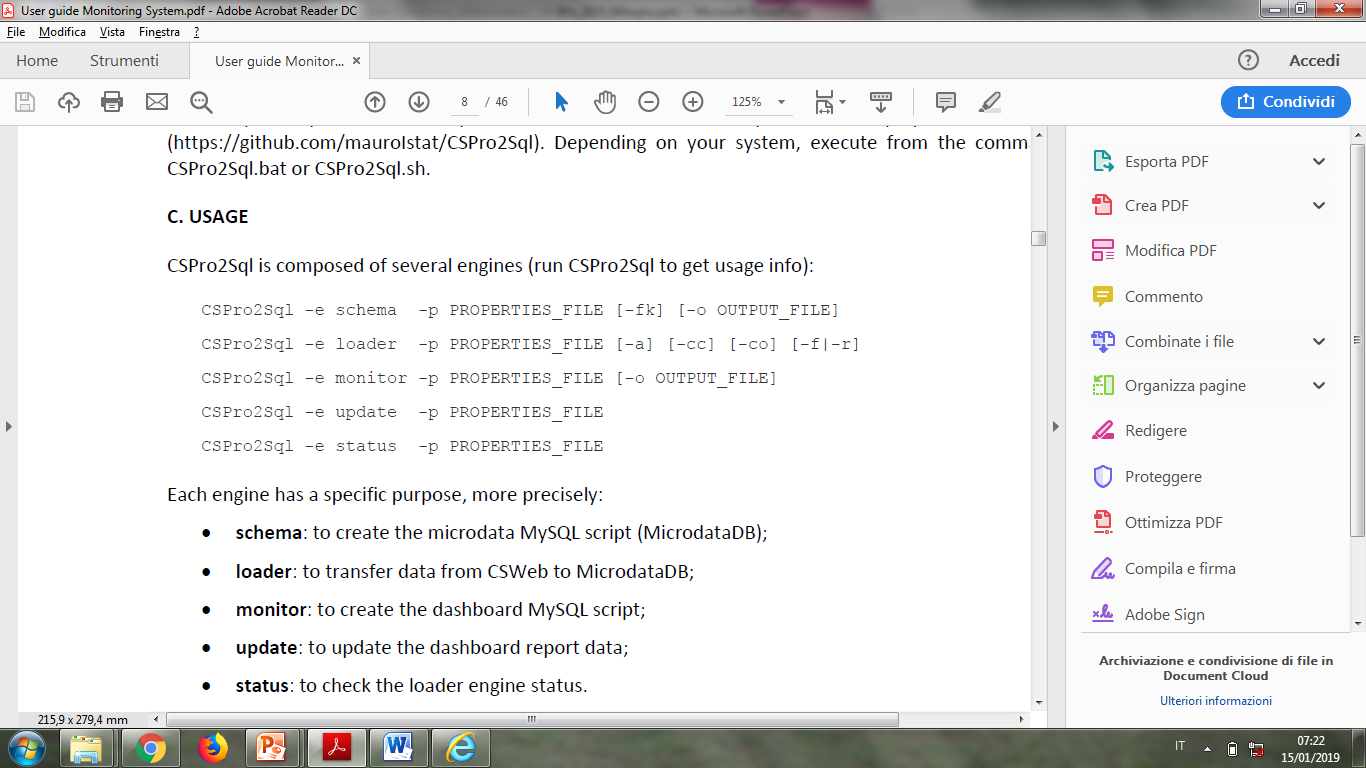 Metadata driven monitoring of electronic data capture –  NTTS 2019
21
Architectural components: dashboard
Dashboard: a web application implemented using open source Java frameworks. The dashboard displays the reports generated by cspro2sql
	https://github.com/drovandi/CSProDashboard
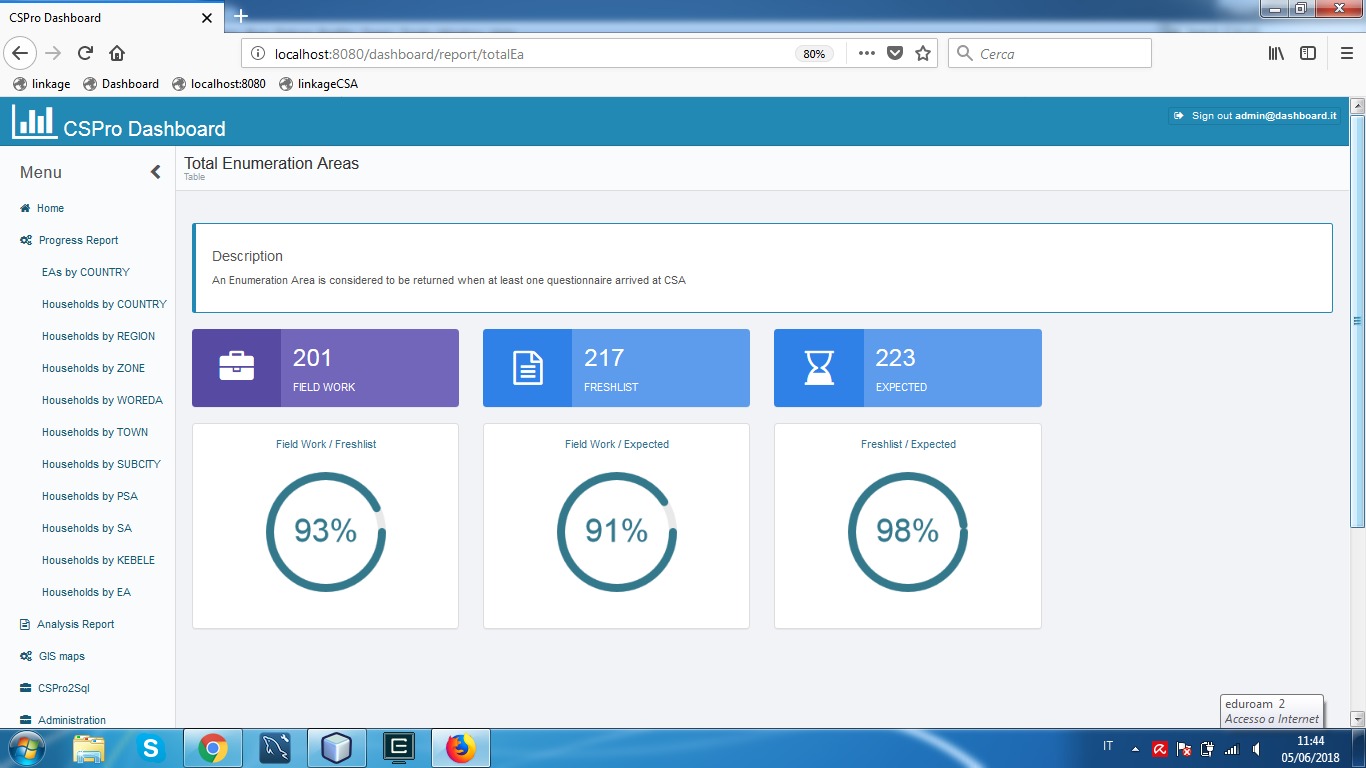 Metadata driven monitoring of electronic data capture –  NTTS 2019
22
… a success story
Improved statistical capacity of CSA in performing census survey
Sustainable goals achieved
Census process standardization
A set of tools that can be used/modified in several surveys by CSA staff
Easy software enhancements over the time
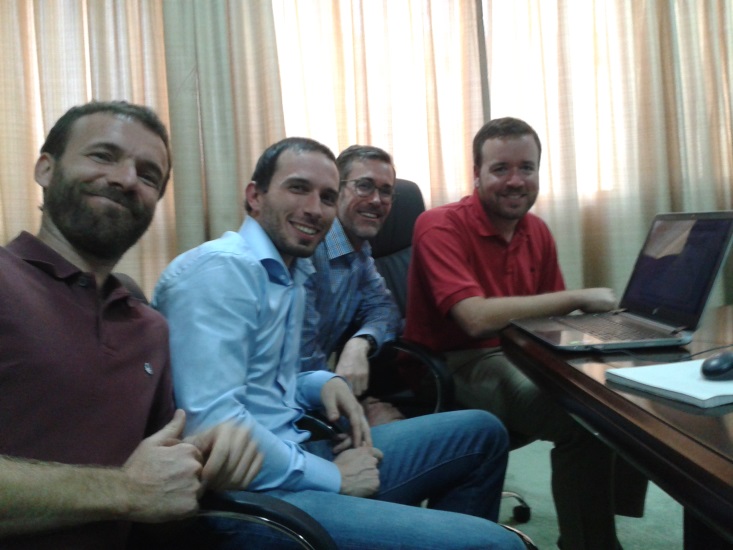 Win-Win cooperation
	Learning from each other how to build reusable solutions for different countries
Metadata driven monitoring of electronic data capture –  NTTS 2019
23
Thank you!
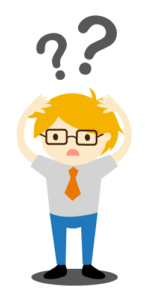 mbruno@istat.it
Generalized Process for Business Statistics – SORS, 6/11/2017
24